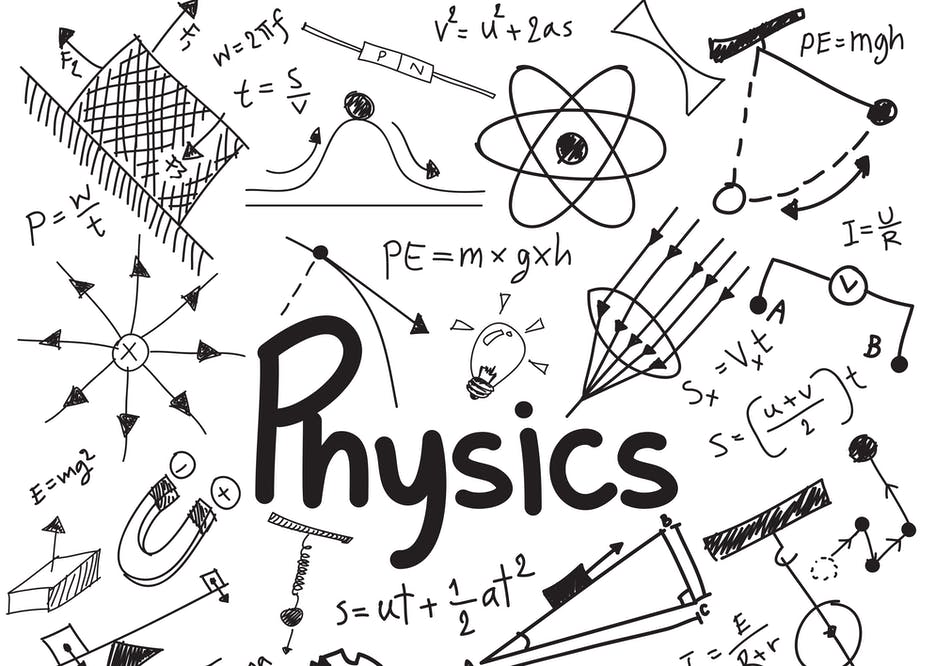 Reminder…
Διαλέξεις
Προαιρετική παρουσία!

Είστε εδώ γιατί θέλετε να ακούσετε/συμμετέχετε
Δεν υπάρχουν απουσίες
Υπάρχει σεβασμός στους συναδέλφους σας και στην εκπαιδευτική διαδικασία


Προστατέψτε εσάς και τους συναδέλφους σας: απέχετε από το μάθημα αν δεν είστε/αισθάνεστε καλά
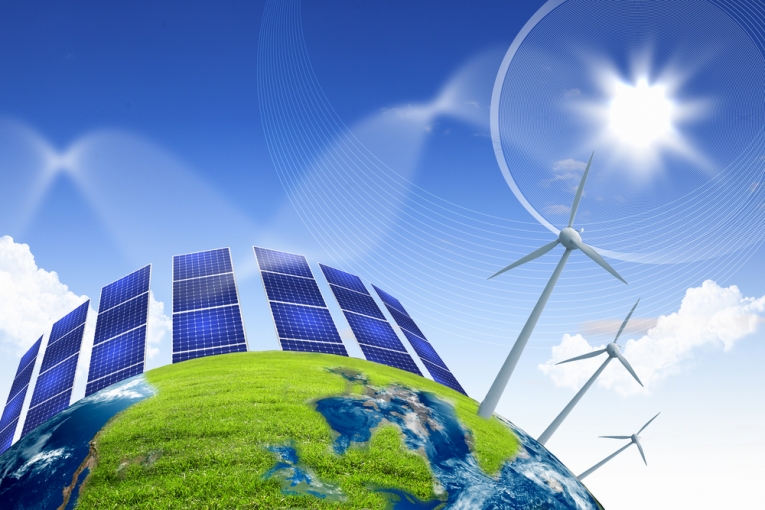 Φυσική για Μηχανικούς
Ενέργεια Συστήματος
Εικόνα: Στη φυσική, η ενέργεια είναι μια ιδιότητα των αντικειμένων που μπορεί να μεταφερθεί σε άλλα αντικείμενα ή να μετατραπεί σε διάφορες μορφές, αλλά δεν μπορεί να δημιουργηθεί ή να καταστραφεί. Η "ικανότητα ενός συστήματος να παράγει έργο" είναι μια κοινή περιγραφή, αλλά είναι δύσκολο να δοθεί ένας ενιαίος συνολικός ορισμός της ενέργειας, εξαιτίας των πολλών μορφών της.
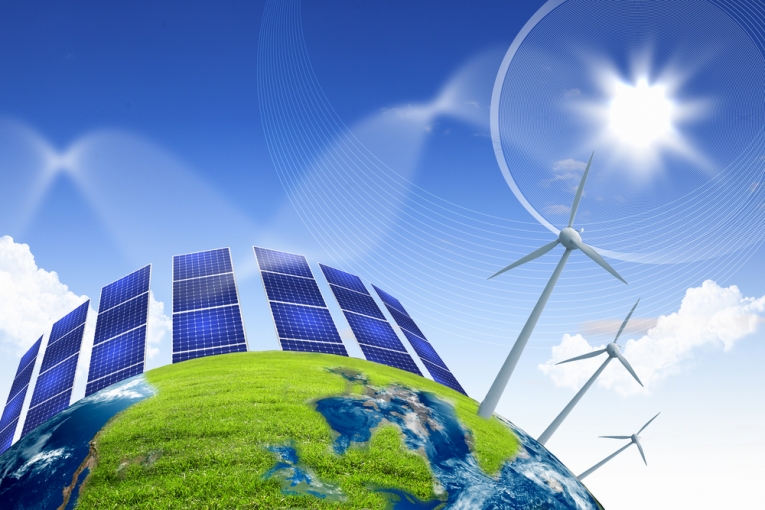 Φυσική για Μηχανικούς
Ενέργεια Συστήματος
Εικόνα: Στη φυσική, η ενέργεια είναι μια ιδιότητα των αντικειμένων που μπορεί να μεταφερθεί σε άλλα αντικείμενα ή να μετατραπεί σε διάφορες μορφές, αλλά δεν μπορεί να δημιουργηθεί ή να καταστραφεί. Η "ικανότητα ενός συστήματος να παράγει έργο" είναι μια κοινή περιγραφή, αλλά είναι δύσκολο να δοθεί ένας ενιαίος συνολικός ορισμός της ενέργειας, εξαιτίας των πολλών μορφών της.
Ενέργεια Συστήματος (επανάληψη…)
Ενέργεια Συστήματος
Ενέργεια Συστήματος
Ενέργεια Συστήματος
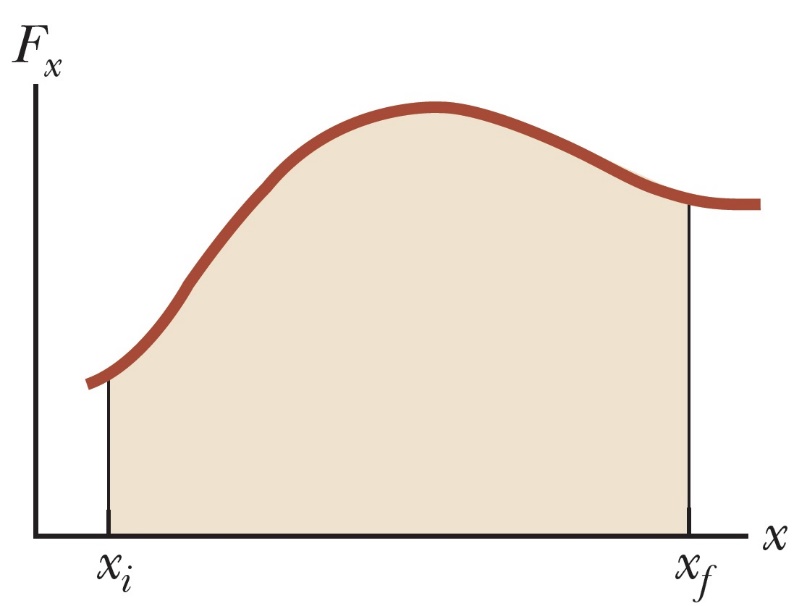 Ενέργεια Συστήματος
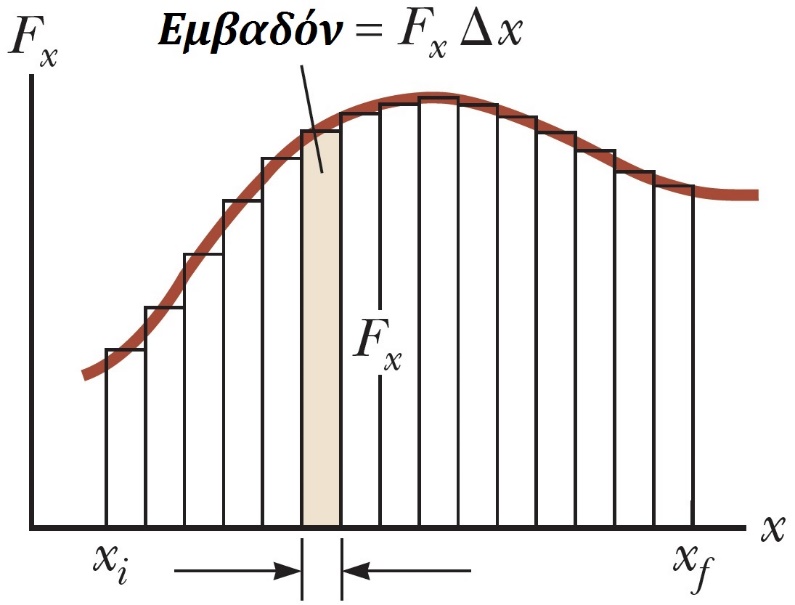 Ενέργεια Συστήματος
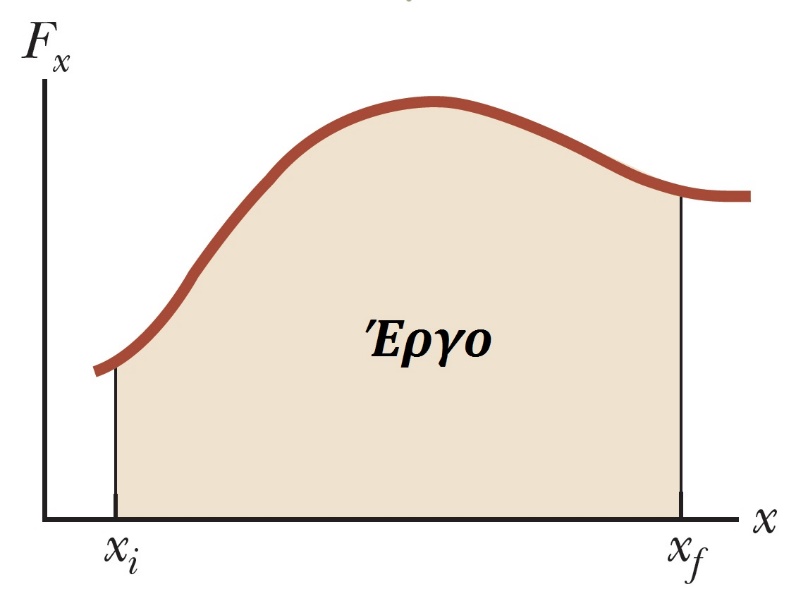 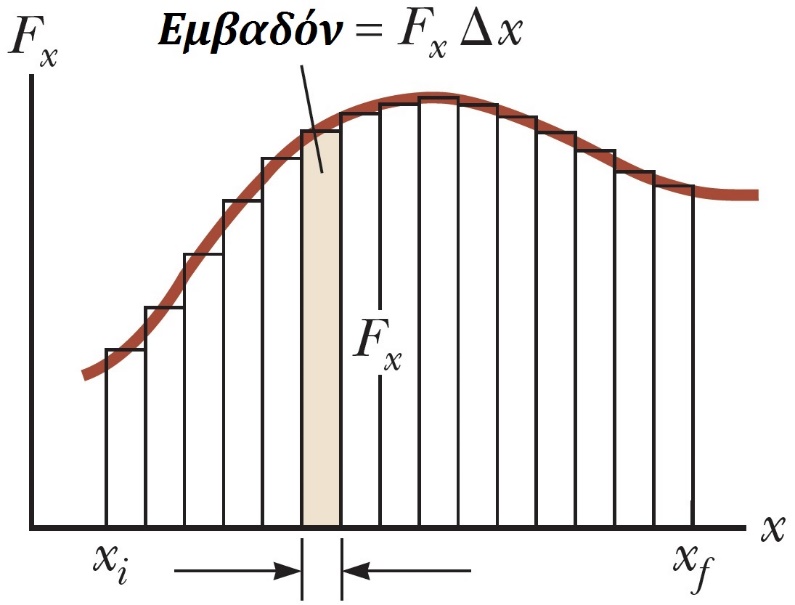 Ενέργεια Συστήματος
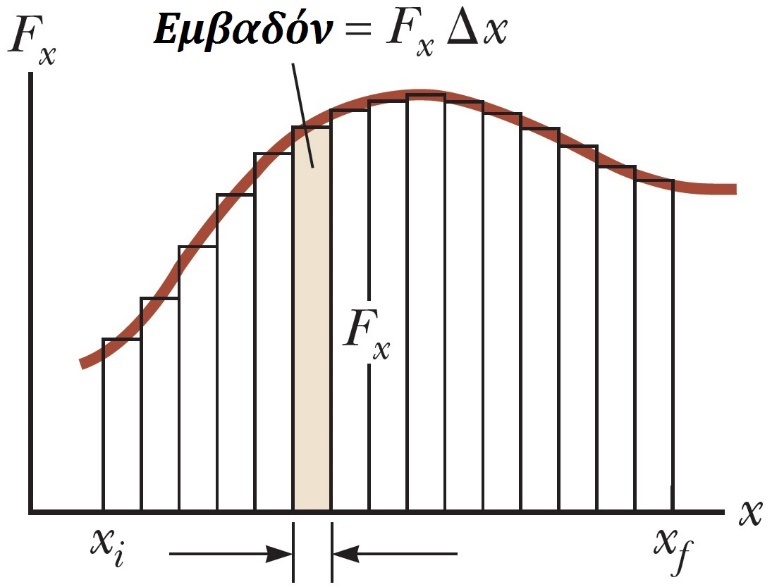 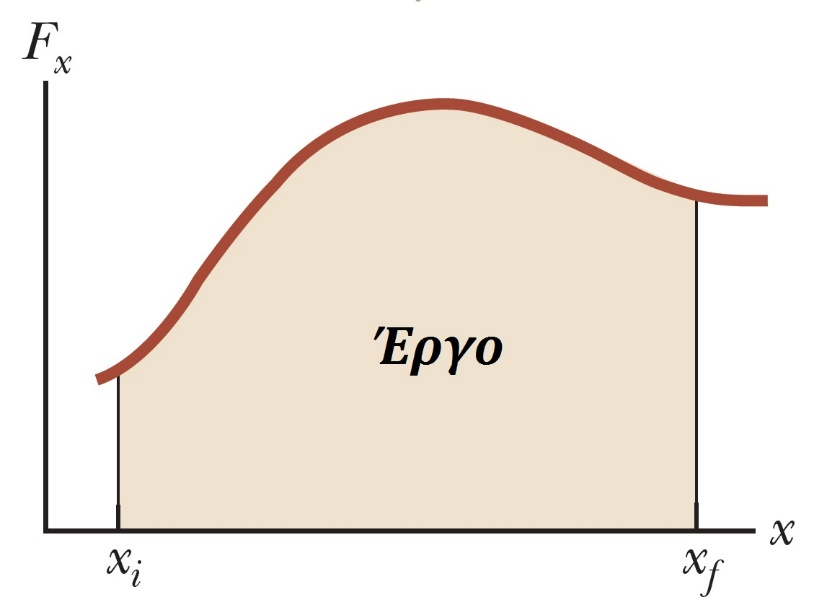 Ενέργεια Συστήματος
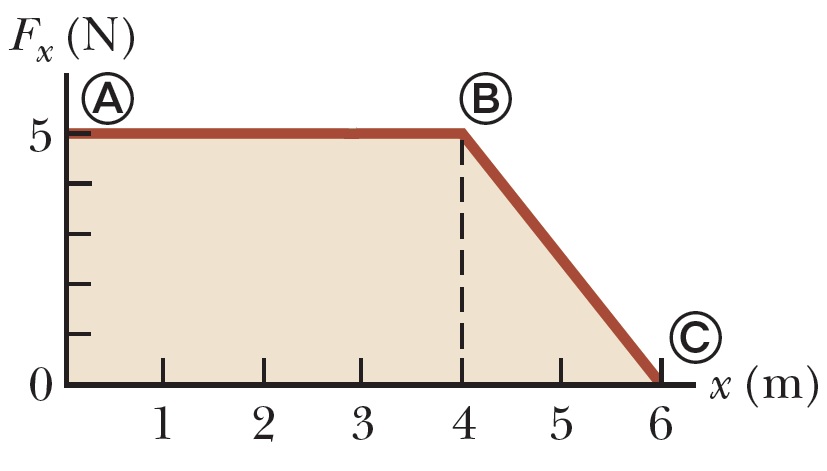 Ενέργεια Συστήματος
Homework! 
Παράδειγμα – Λύση:
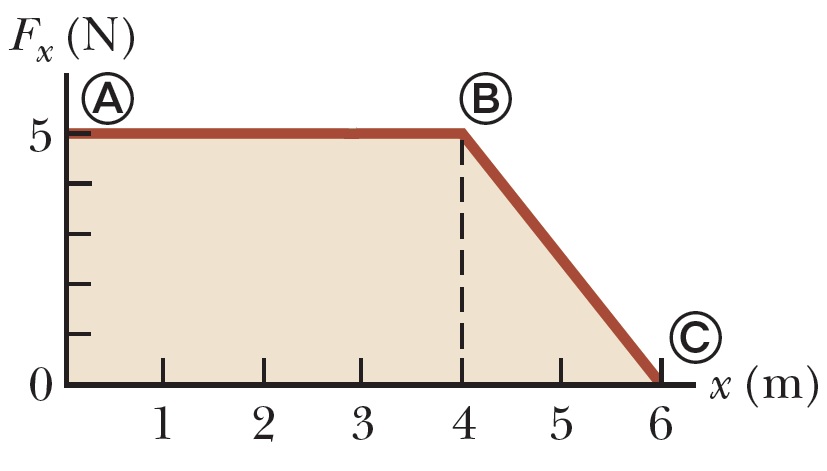 Ενέργεια Συστήματος
Ας μελετήσουμε μια πολύ… δημοφιλή δύναμη μεταβαλλόμενου μέτρου

Θα κατανοήσουμε τη λειτουργία της και θα υπολογίσουμε το έργο που παράγει πάνω σε ένα σύστημα...
…που θα καθορίσουμε εμείς ποιο θα είναι 

Ταυτόχρονα, θα διατυπώσουμε κλειστούς τύπους για το έργο που σχετίζεται με αυτή τη δύναμη

Τέλος, θα δούμε τη σχέση του έργου με τις αντίστοιχες ενέργειες
Ενέργεια Συστήματος
Θέση ισορροπίας
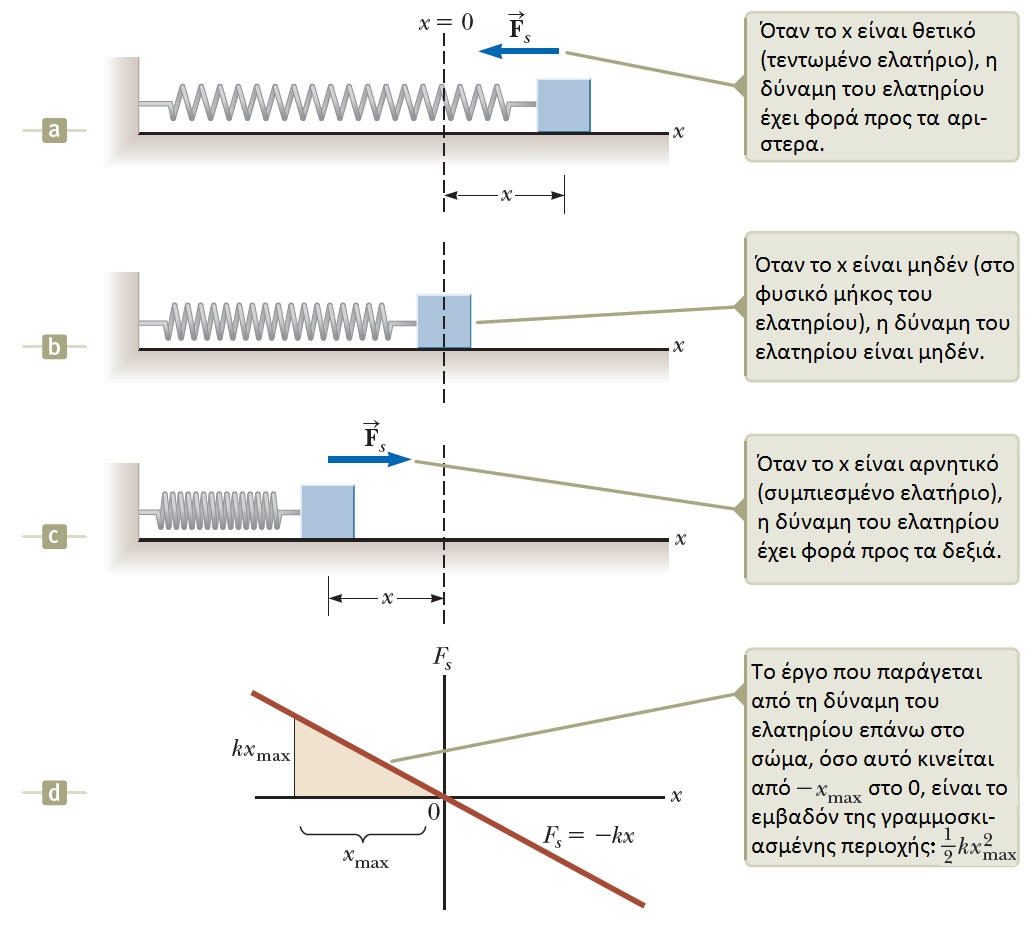 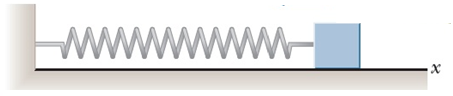 Ενέργεια Συστήματος
Ενέργεια Συστήματος
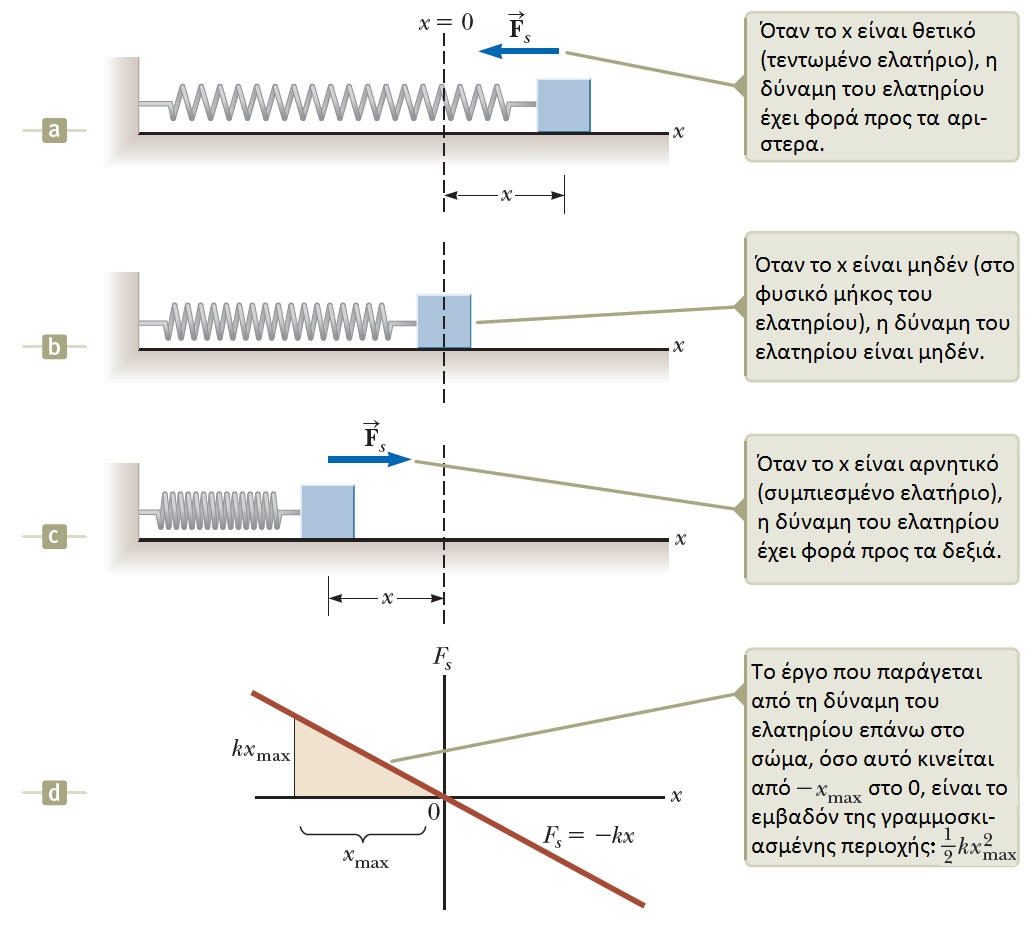 Α
Β
Ενέργεια Συστήματος
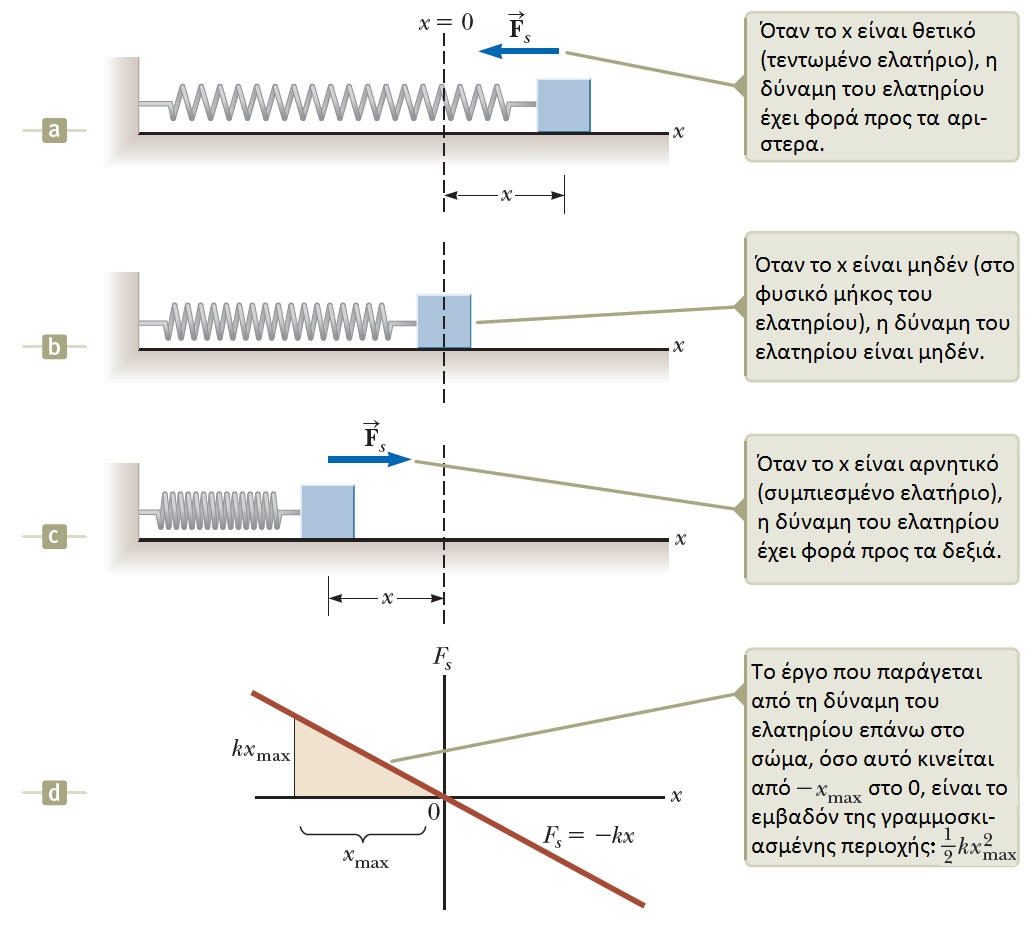 Α
Β
Ενέργεια Συστήματος
Ενέργεια Συστήματος
Ενέργεια Συστήματος
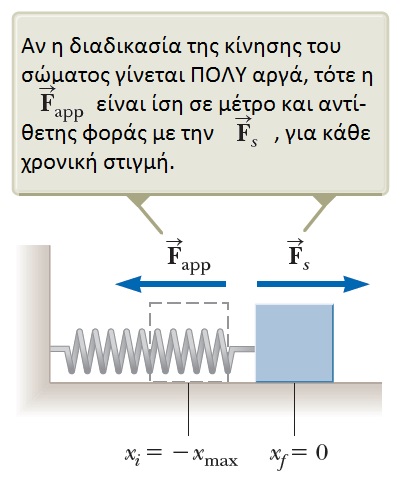 Ενέργεια Συστήματος
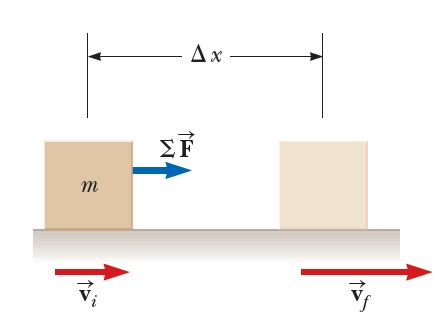 Ενέργεια Συστήματος
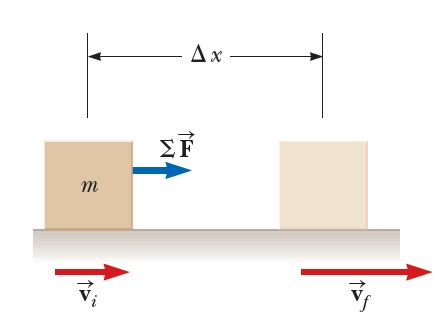 Ενέργεια Συστήματος
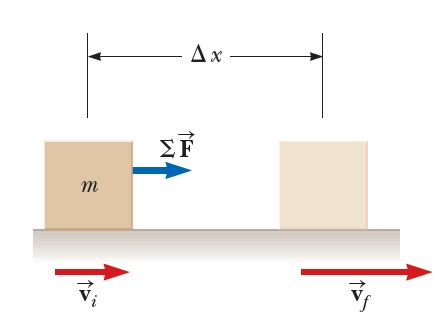 Ενέργεια Συστήματος
1ο Ενεργειακό Θεώρημα!
Ενέργεια Συστήματος
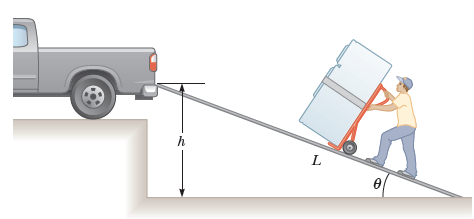 B
A
Ενέργεια Συστήματος
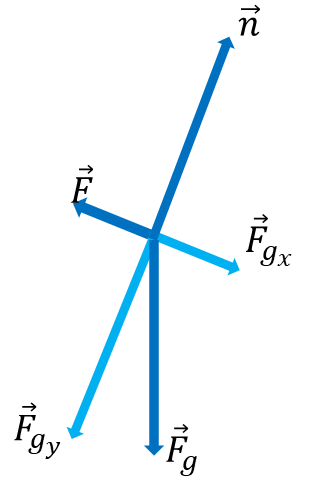 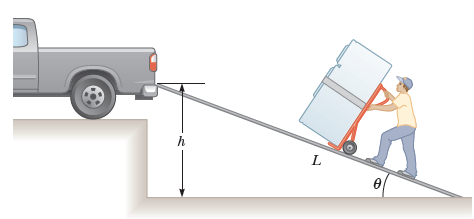 Παράδειγμα – Λύση:
Ενέργεια Συστήματος
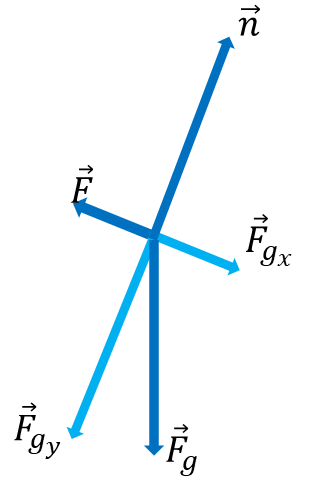 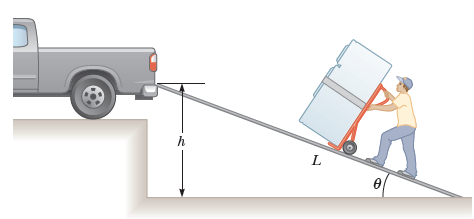 Παράδειγμα – Λύση:
Ενέργεια Συστήματος
Παράδειγμα – Λύση:
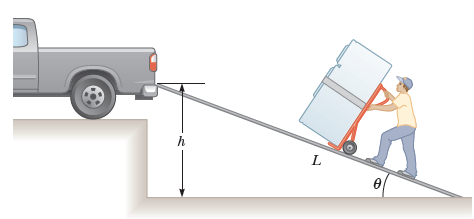 B
A
Ενέργεια Συστήματος
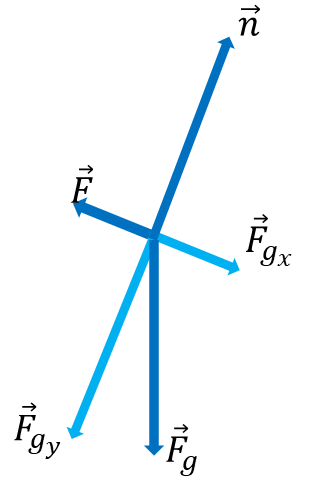 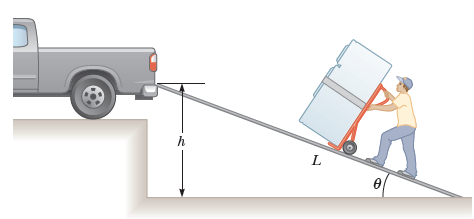 Παράδειγμα – Λύση:
Ενέργεια Συστήματος
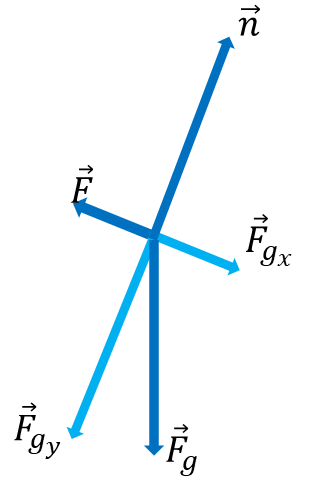 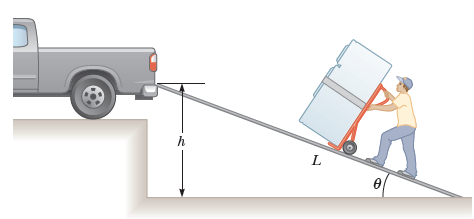 Παράδειγμα – Λύση:
Ενέργεια Συστήματος
Στρατηγική επίλυσης προβλημάτων
Σύστημα
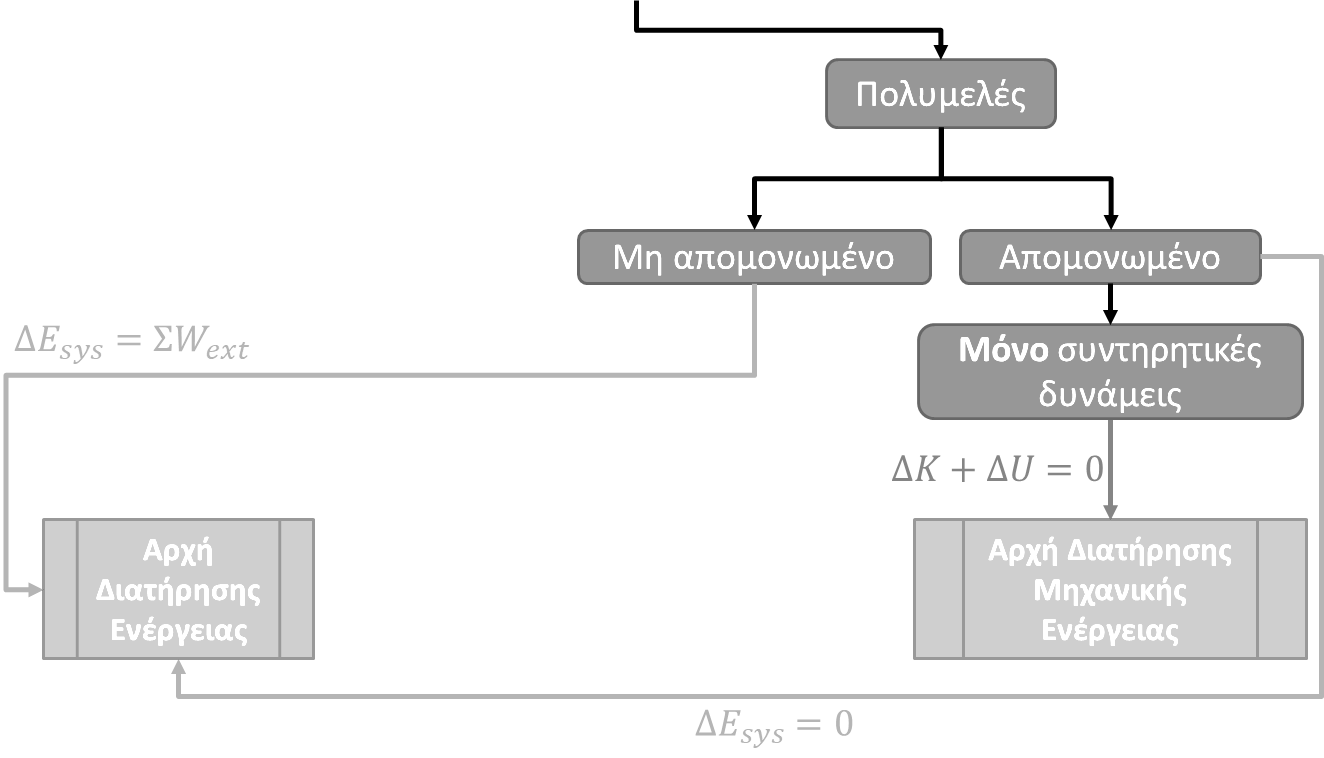 Μονομελές
Μη απομονωμένο
Θεώρημα Μεταβολής Κινητικής Ενέργειας – Έργου
Συνεχίζεται... 